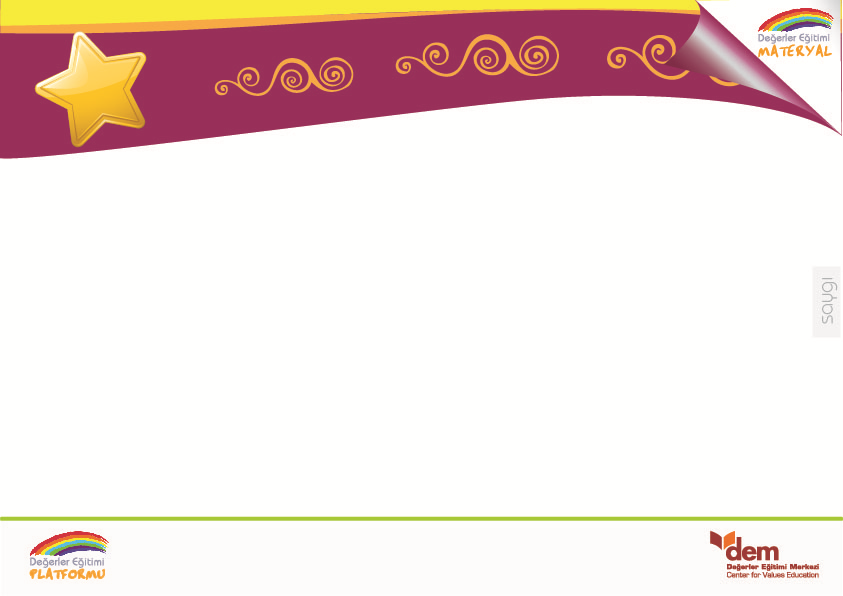 SAYGIYLA İLGİLİ ÖZDEYİŞLER
İlknur Eryiğit 2011 DEM
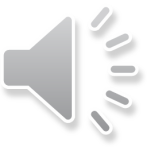 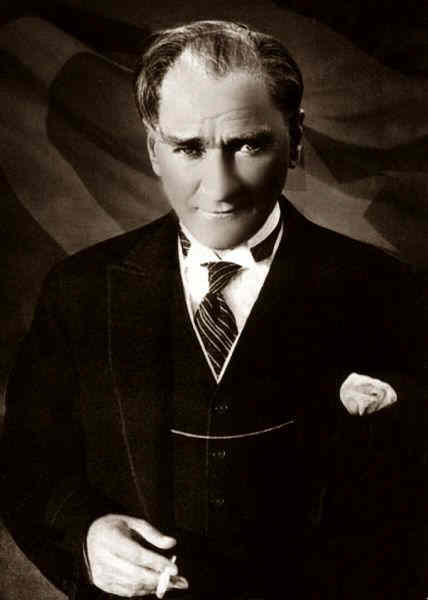 “Benim için dünyada en büyük ödül, ulusumun en ufak bir değerbilirliği ve güler yüzlülüğüdür.”
ATATÜRK
[Speaker Notes: Benim için dünyada en büyük ödül, ulusumun en ufak bir değerbilirliği ve güler yüzlülüğüdür.]
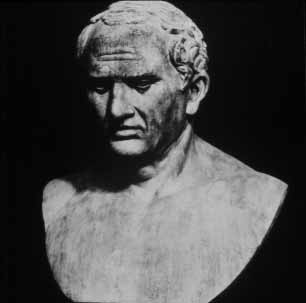 “ Saygı ve sevgi büyüklerle küçükler arasındaki uçurumu yok eden bir köprüdür.”
CİCERO
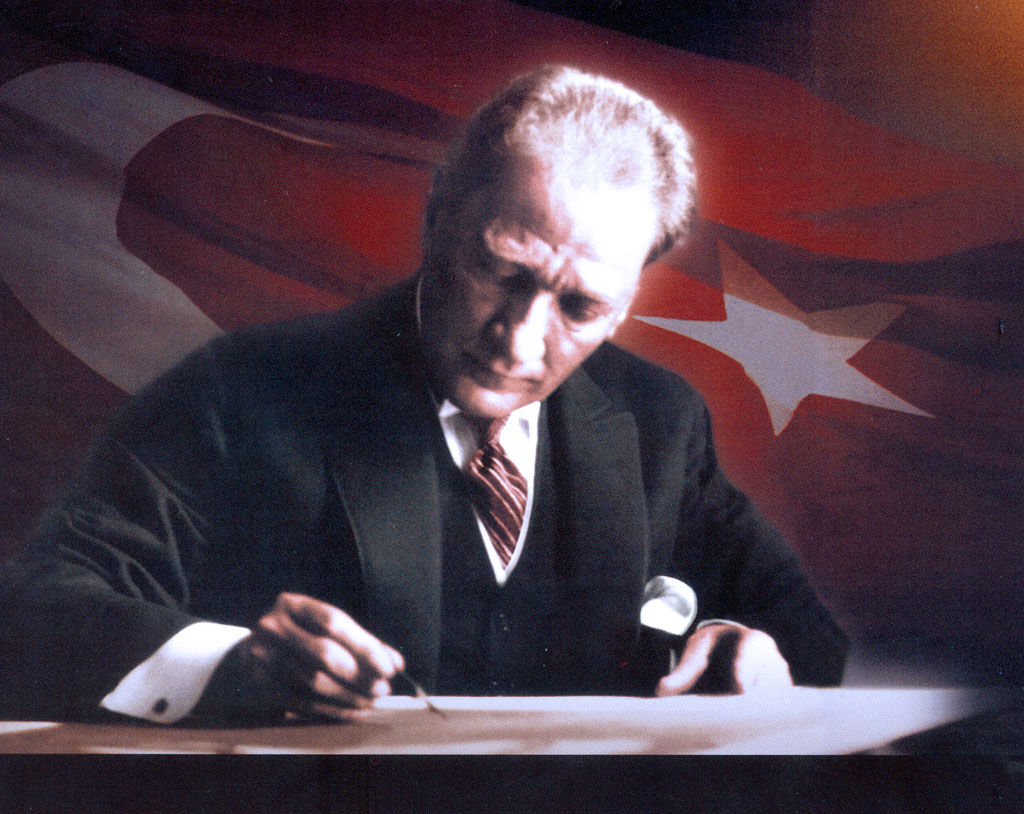 “Saygı, düzenin   anahtarıdır.”
ATATÜRK
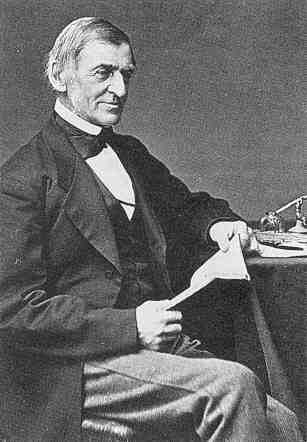 “Eğitim öğrencilere saygıyla başlar.”
EMERSON
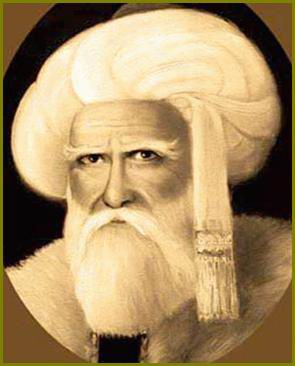 “Oğul ! Ananı, Atanı say ! Bereket büyüklerle beraberdir.”
Şeyh Edebali
Osman Gazi’nin hocası
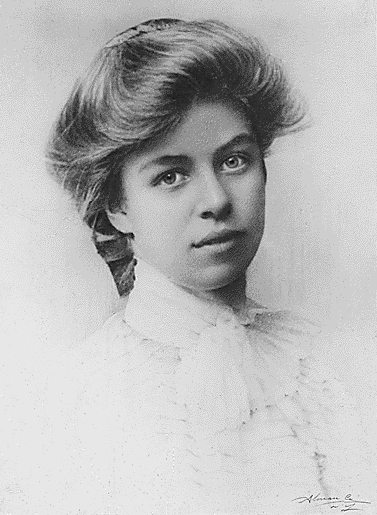 “Hiç kimse sizin izniniz olmada sizi küçük hissettiremez.”
E. ROOSEVELT
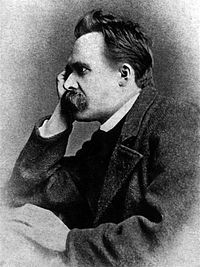 “En insani davranış, bir insanın utanılacak duruma düşmesini önlemektir.”
NİETSCHE
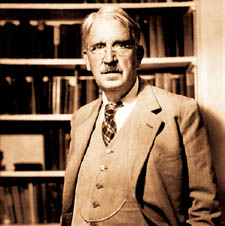 JOHN DEWEY
“Çocuklara, saygıyı öğretmenin en iyi yolu: onlara saygı göstermektir.”
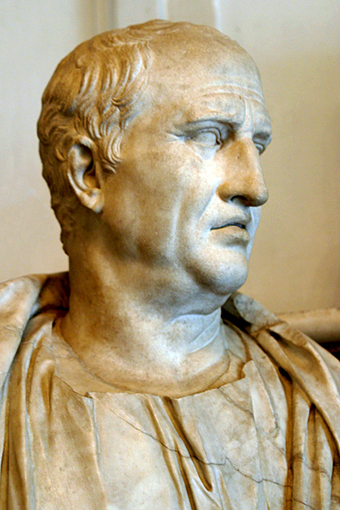 “Dostluktan saygıyı kaldıran, onun en büyük süsünü kaldırmış olur.”
CİCERO
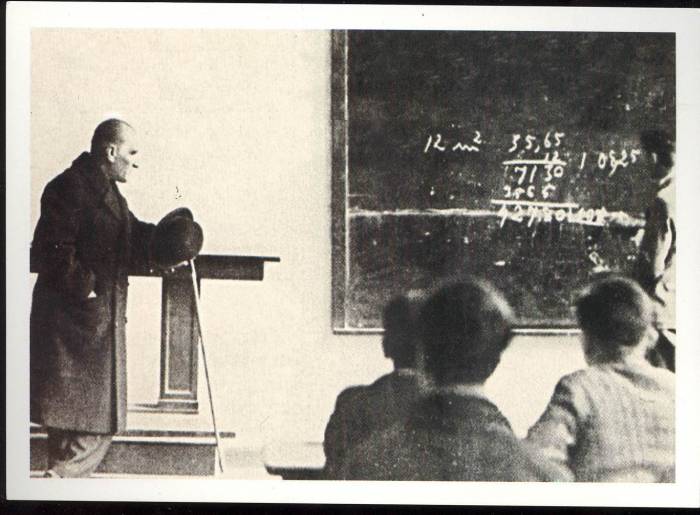 “Dünyanın her tarafında öğretmenler insan topluluğunun en fedakar ve saygıdeğer unsurlarıdır. ”
K.ATATÜRK
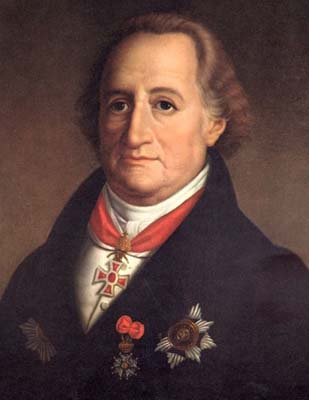 GOETHE
“Eski bir yasadır:
   Susuyorum ve saygı duyuyorum"
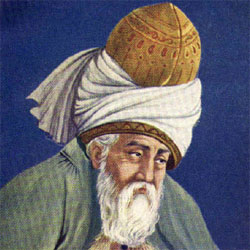 “ Her şey incelikten kırılır, insan ise kabalıktan kırılır.”
MEVLANA
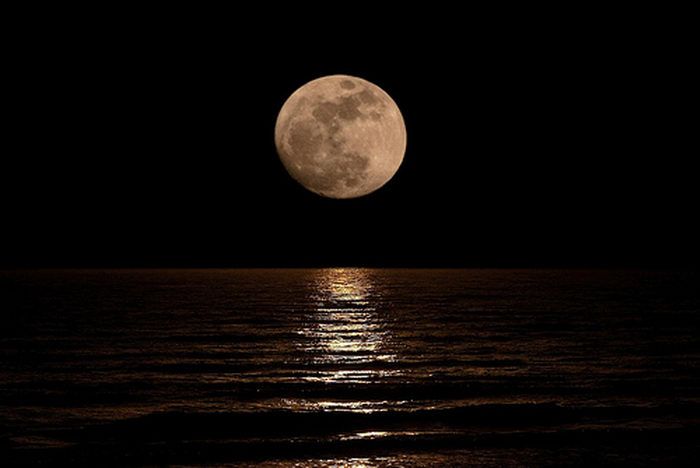 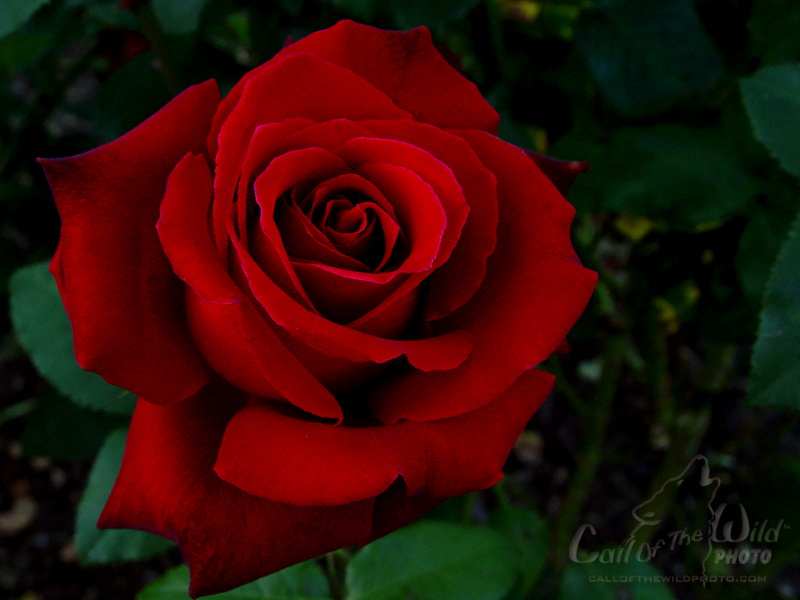 Hz Muhammed (sav)
“Küçüklerimize merhamet etmeyen ve büyüklerimize saygı göstermeyen bizden değildir.”